12 апреля- день космонавтики.
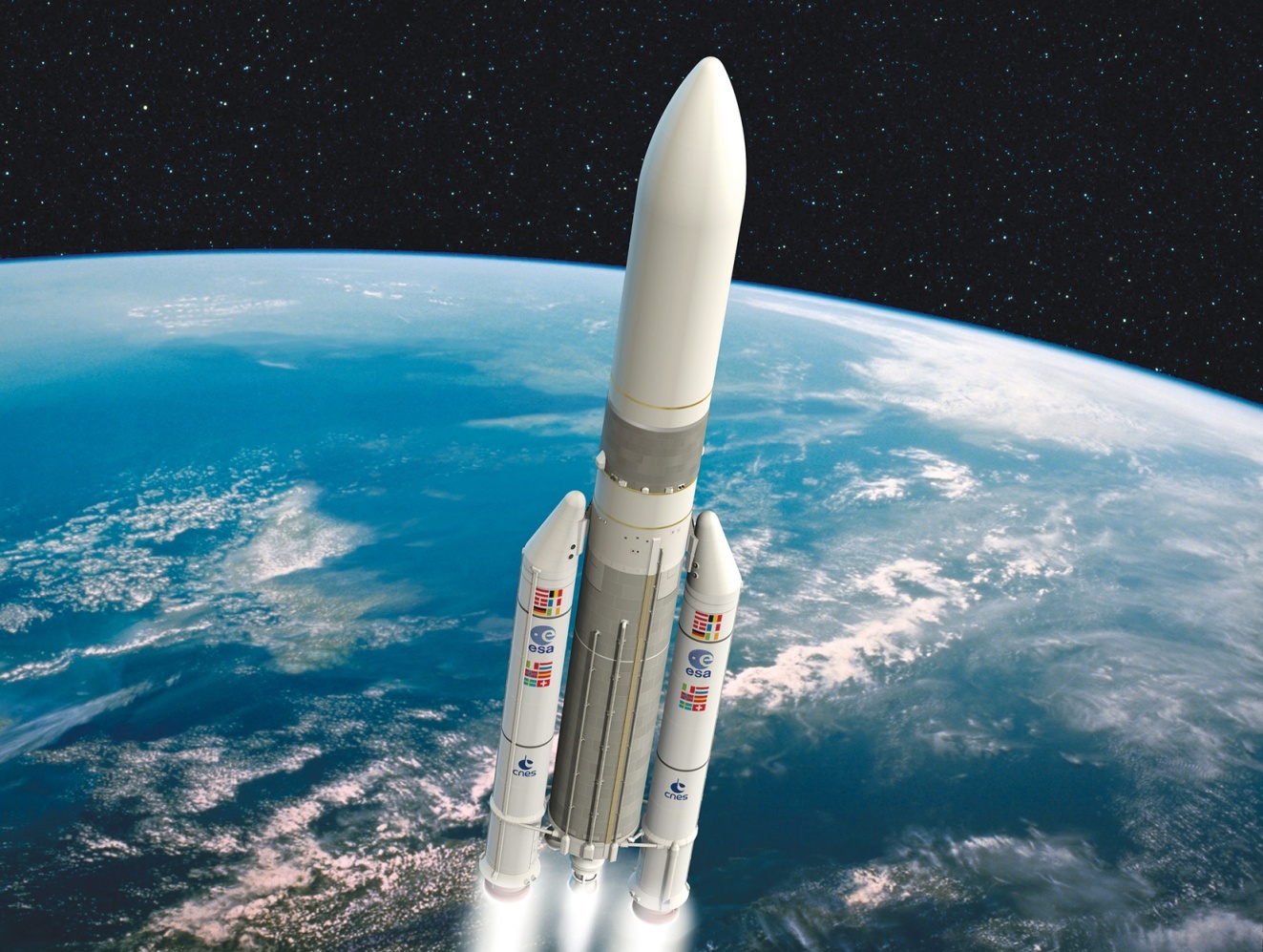 12 апреля 1961года состоялся первый полёт в космос
Юрий Алексеевич Гагарин 
на космическом корабле 
« ВОСТОК»
облетел вокруг Земли за 108 минут.
12 апреля- день космонавтики
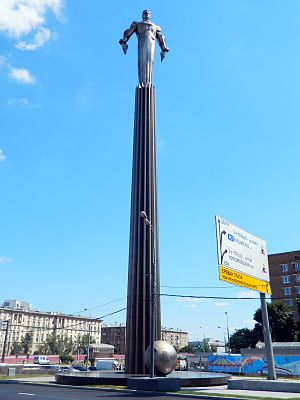 Голубая планета - Земля
ВСЕ   ПЛАНЕТЫ
Венера – самая близкая планета к Земле.
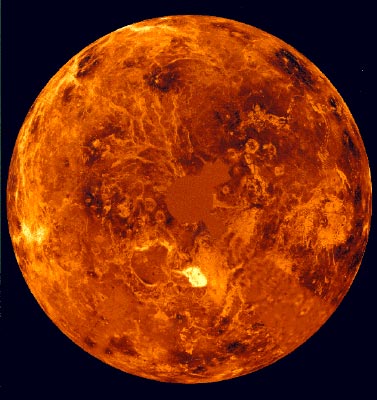 Самая маленькая планетаПЛУТОН
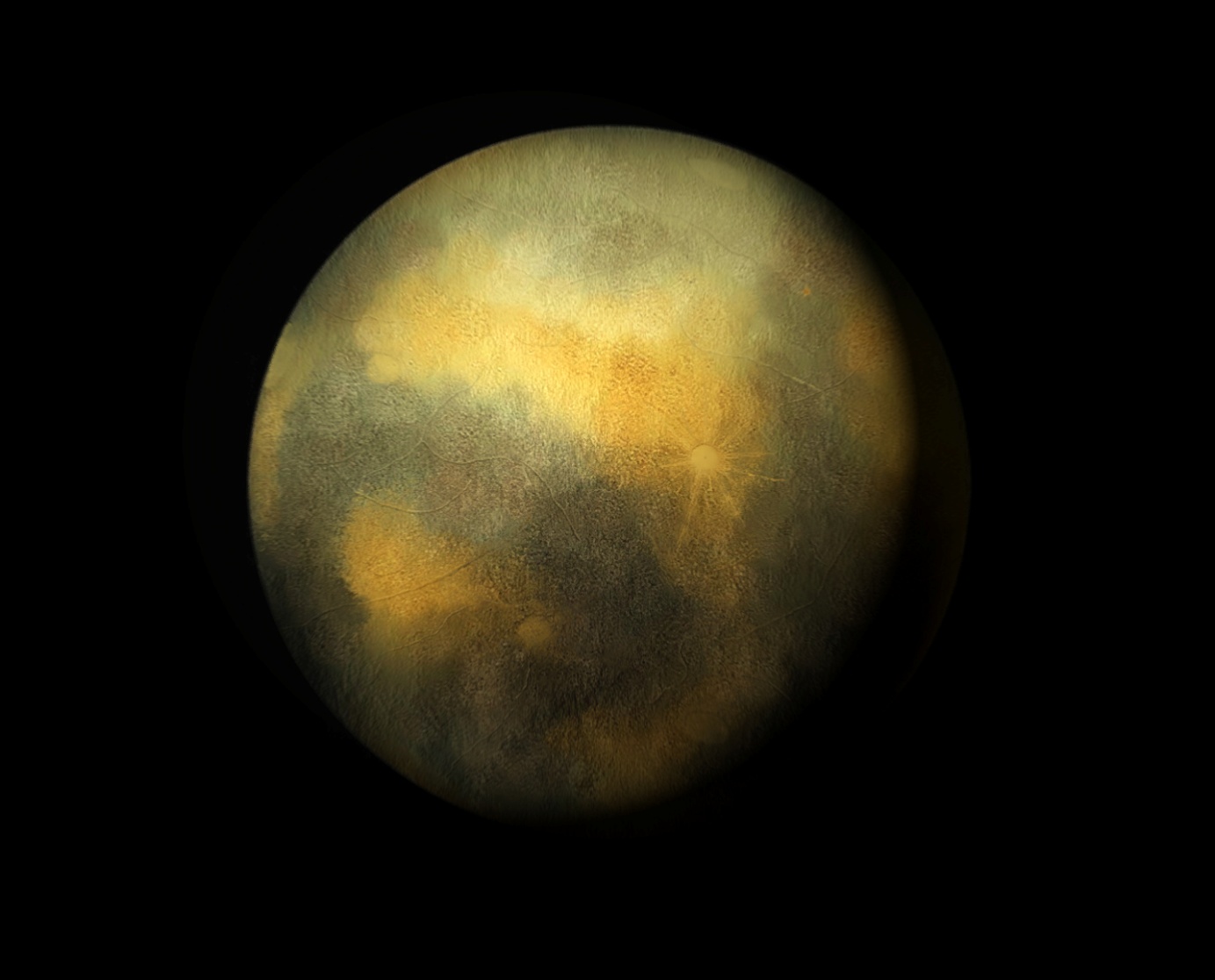 Самая большая планетаЮПИТЕР
12 апреля- день космонавтики
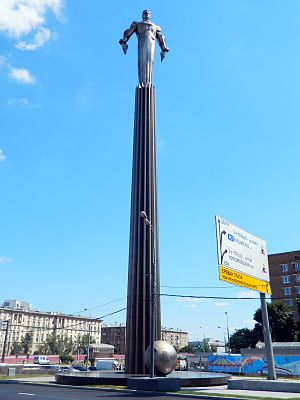 ВСЕ   ПЛАНЕТЫ